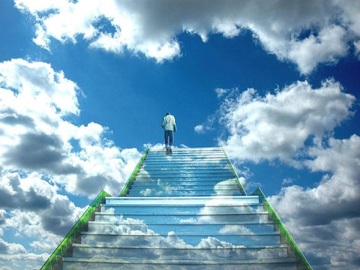 A
C
T
A
C
T
I
O
N
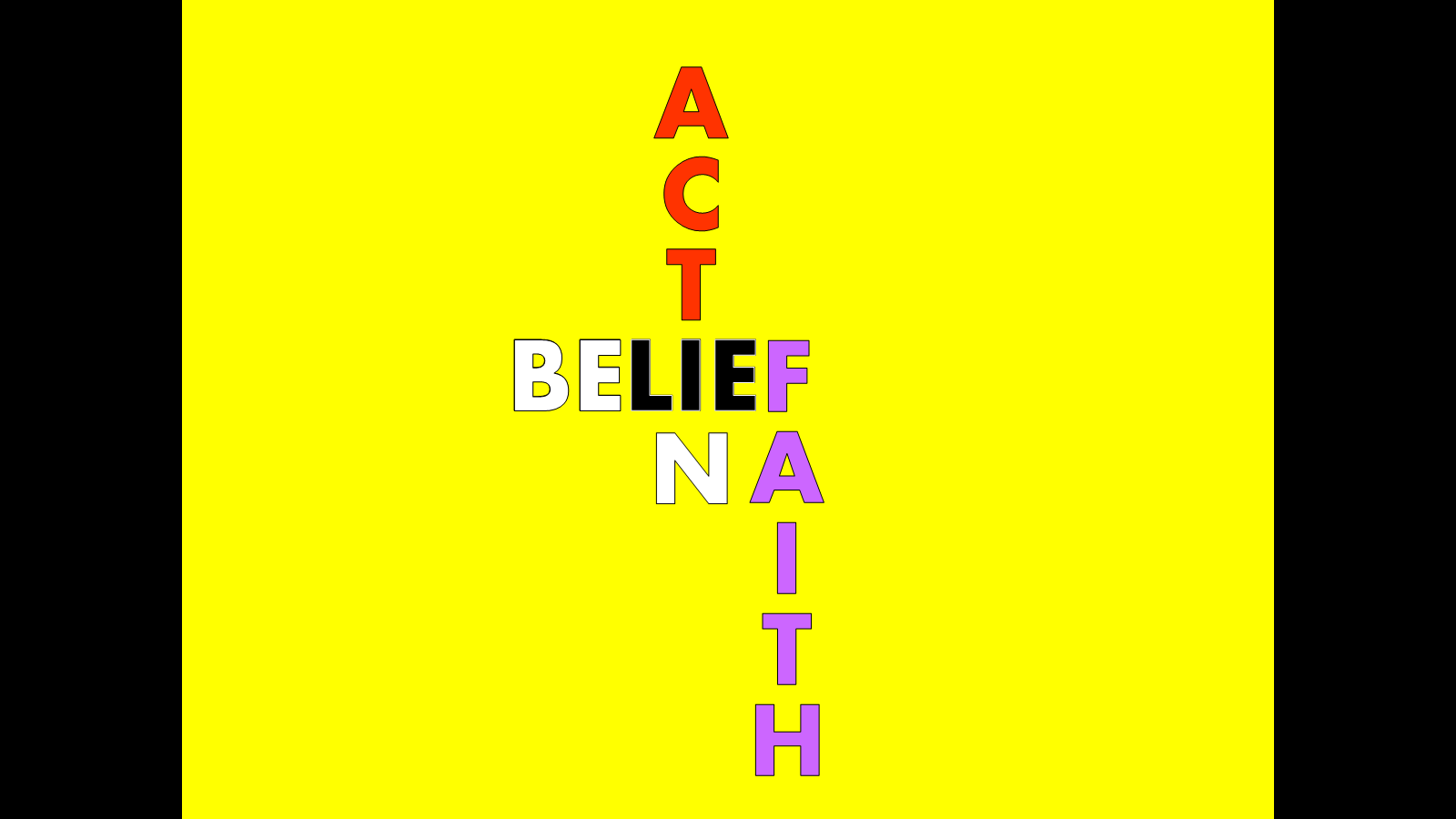 BELIE
BELIEF
BEL  EF
I
BE
LIE
F
A
I
T
H
O
N
N
[Speaker Notes: Belief]